Crime and Deviance
Booklet 1 Funtionalism and Strain Theory.
What is a criminal?  What is a crime?
Who breaks rules and why?
Who makes the rules?
Does everyone agree what a ‘crime’ is?
What is an offender?
How do we treat one? 
What makes something a ‘crime?
Research…..
Can you find one image from the media of someone you would consider to be a ‘criminal’ and we ready to explain why.  

Do crimes change over time?
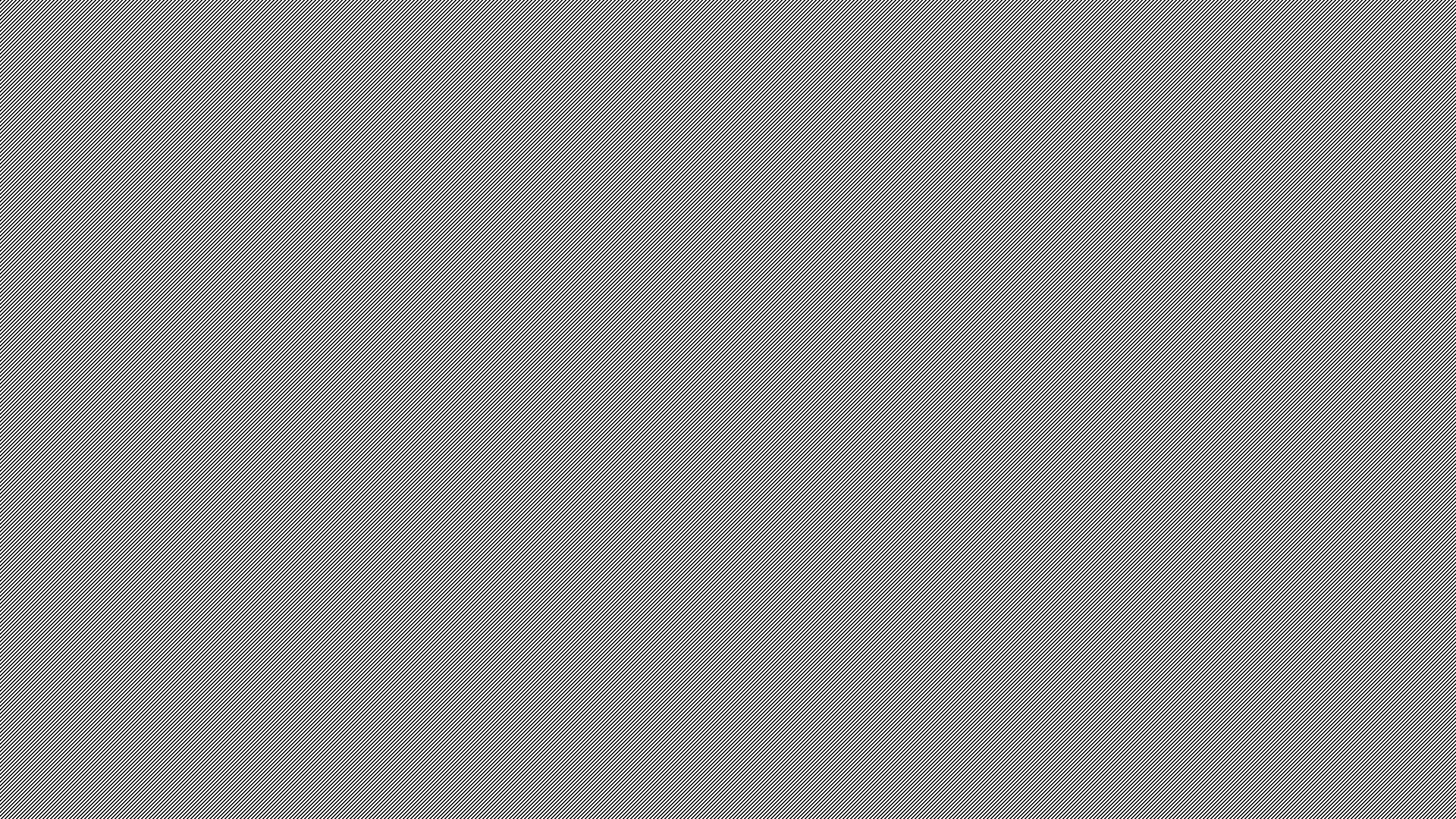 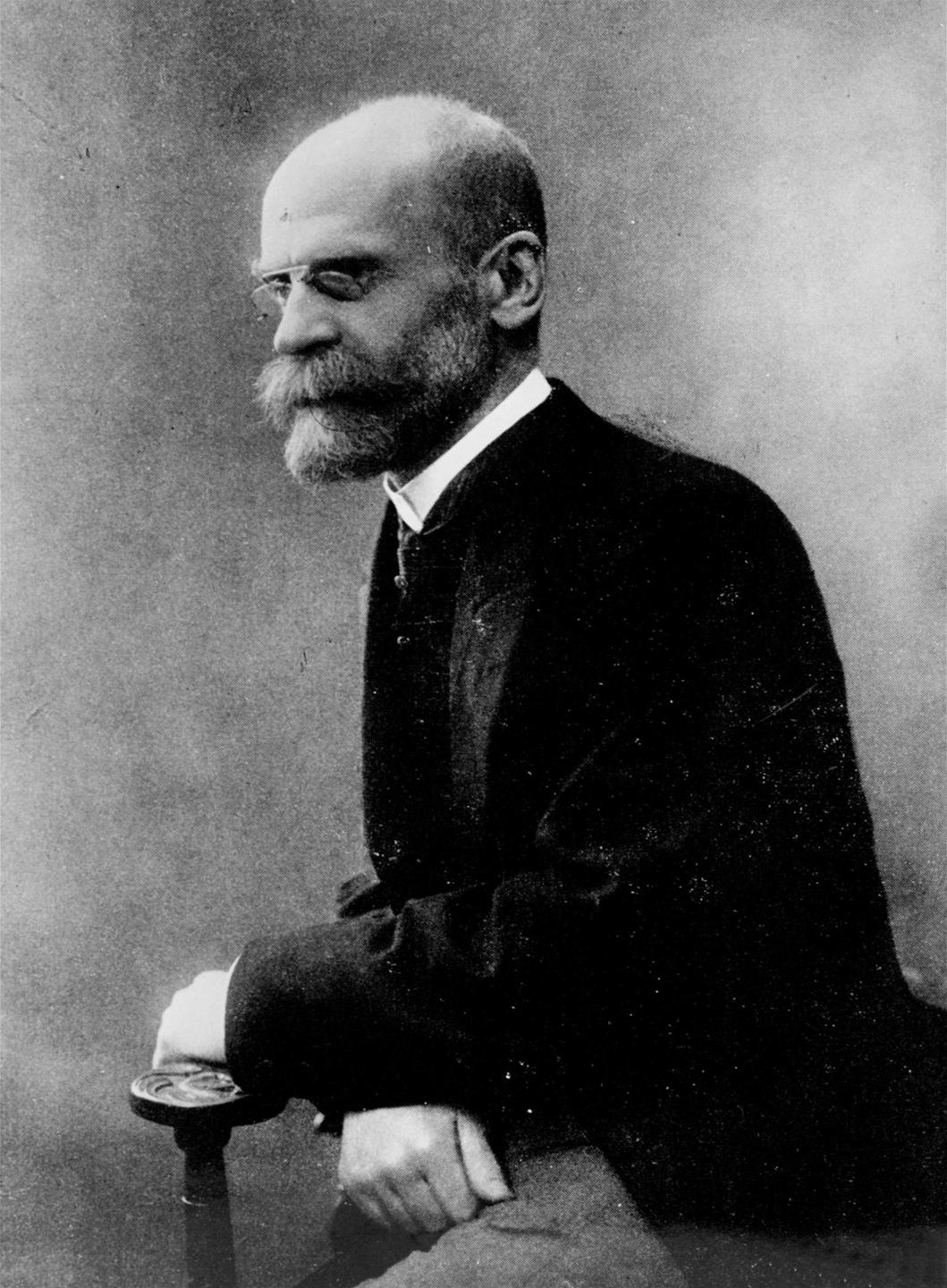 Who is this?
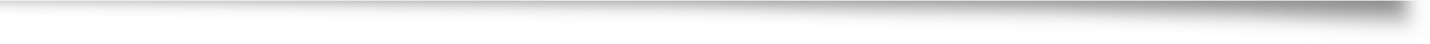 What can you remember about what he said?

What might he have said about crime?
This Photo by Unknown Author is licensed under CC BY-SA
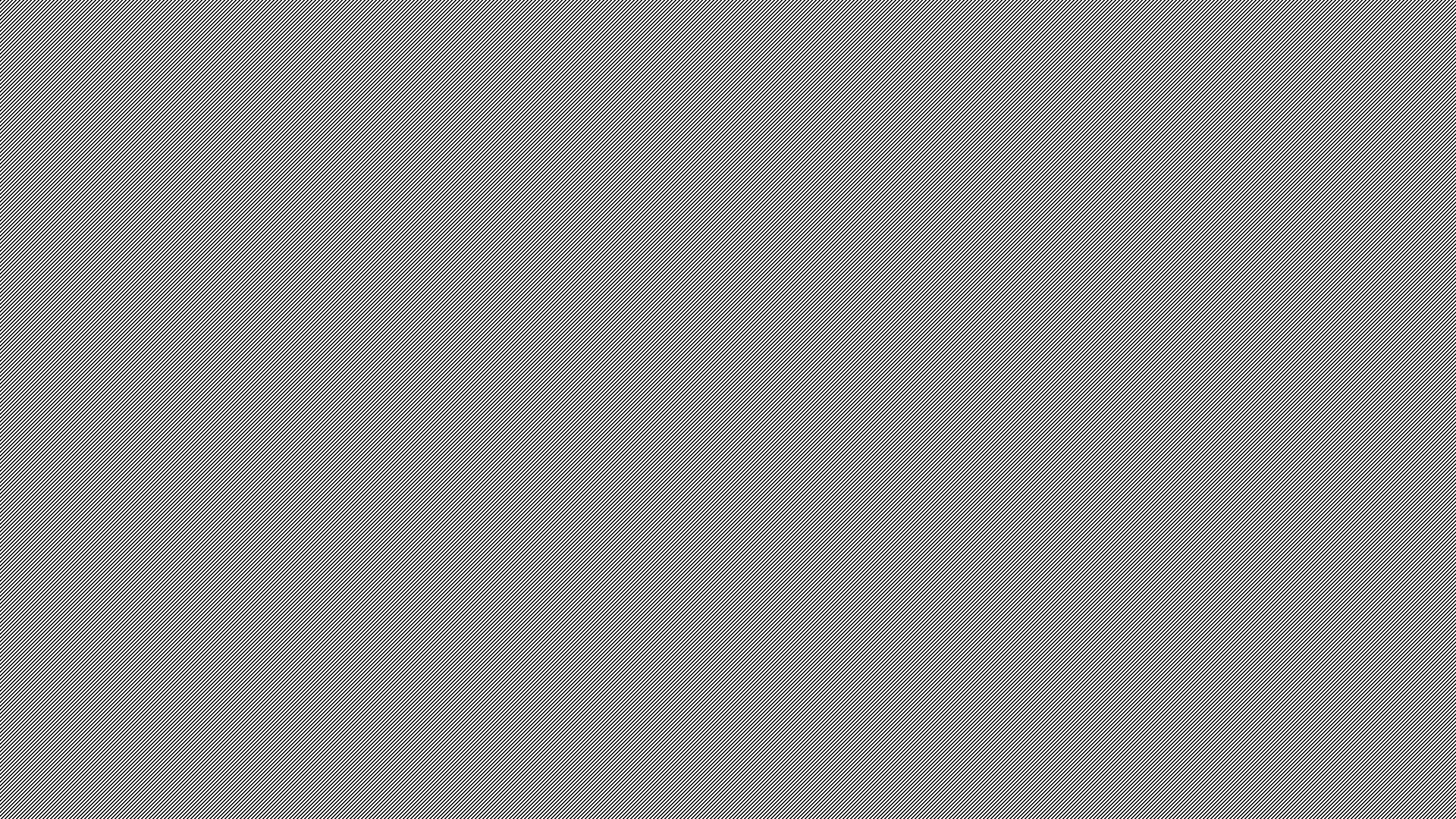 How do social control mechanisms work in your school?
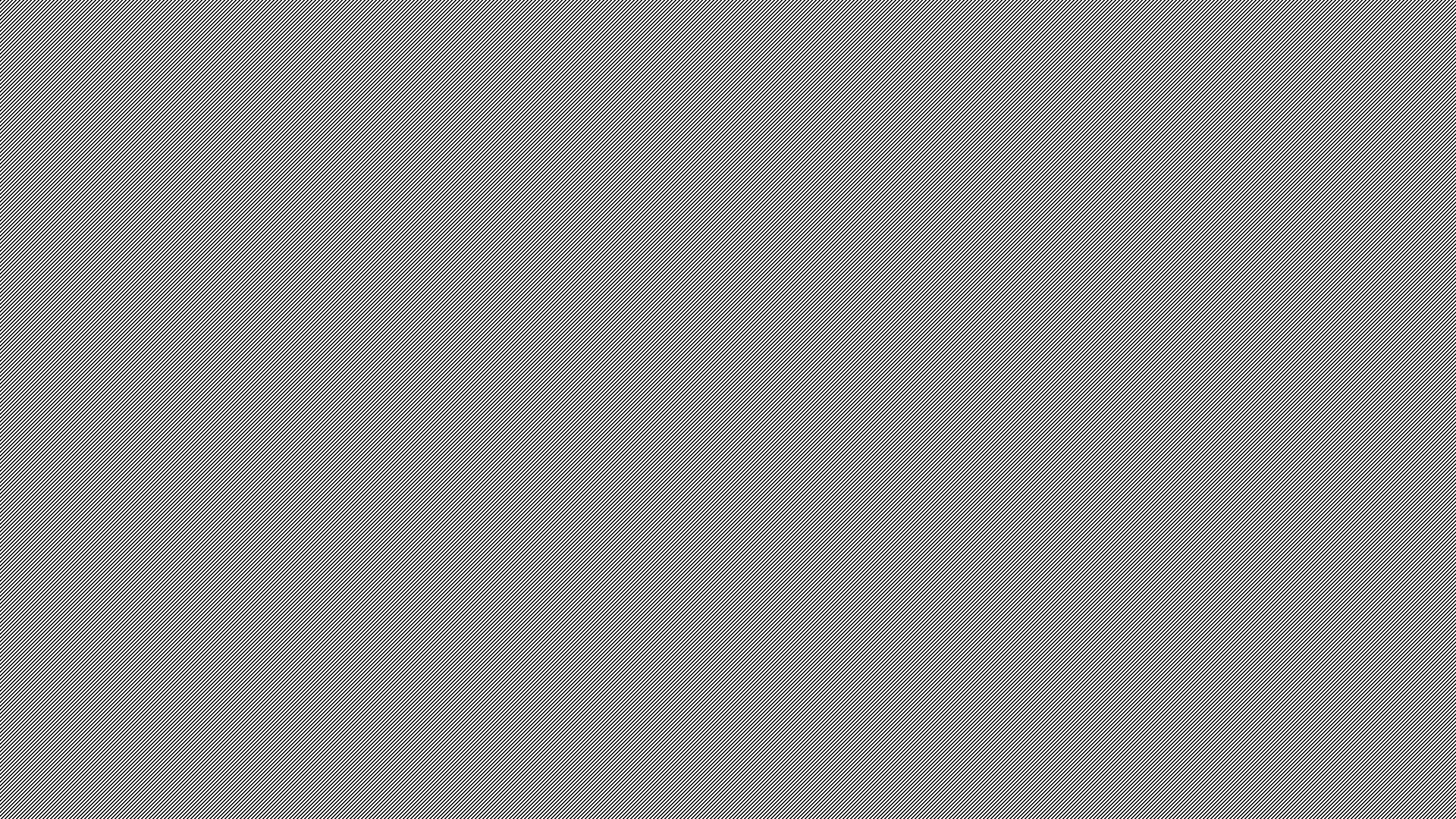 ‘crime is normal….an integral part of all healthy societies’

‘To make progress, individual originality must be able to express itself.  In order that the individuality of the idealist whose dreams transcend this century may find expression it is necessary that the originality of the criminal, who is below the level of his time, shall also be possible.  One does not occur without the other.’
What did Durkheim say about crime?
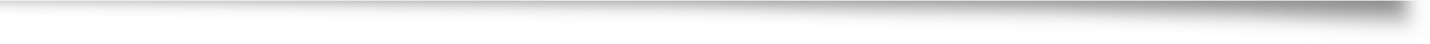 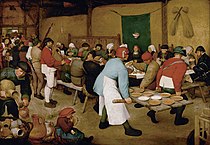 Why might there be less crime here than in the modern day?
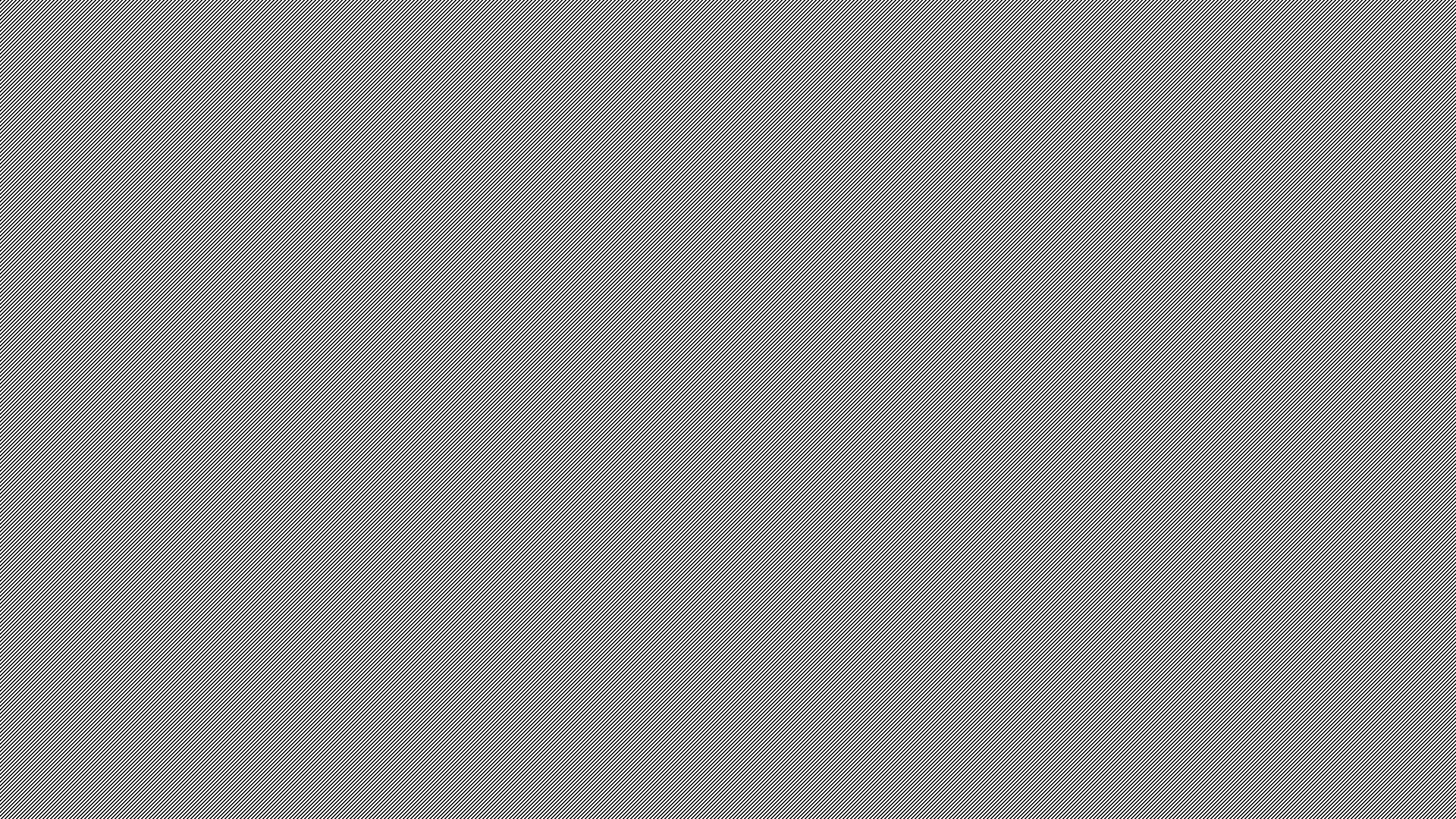 Durkheim’s explanation for crime
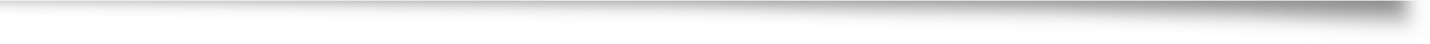 Boundary maintenance.  To unite members together in condemnation of the wrongdoer and to reinforce commitment to shared norms and values.   

Adaptation and change – all change starts with an act of deviance.  Individuals must not be totally restricted by social control or society will never change.  Explain.
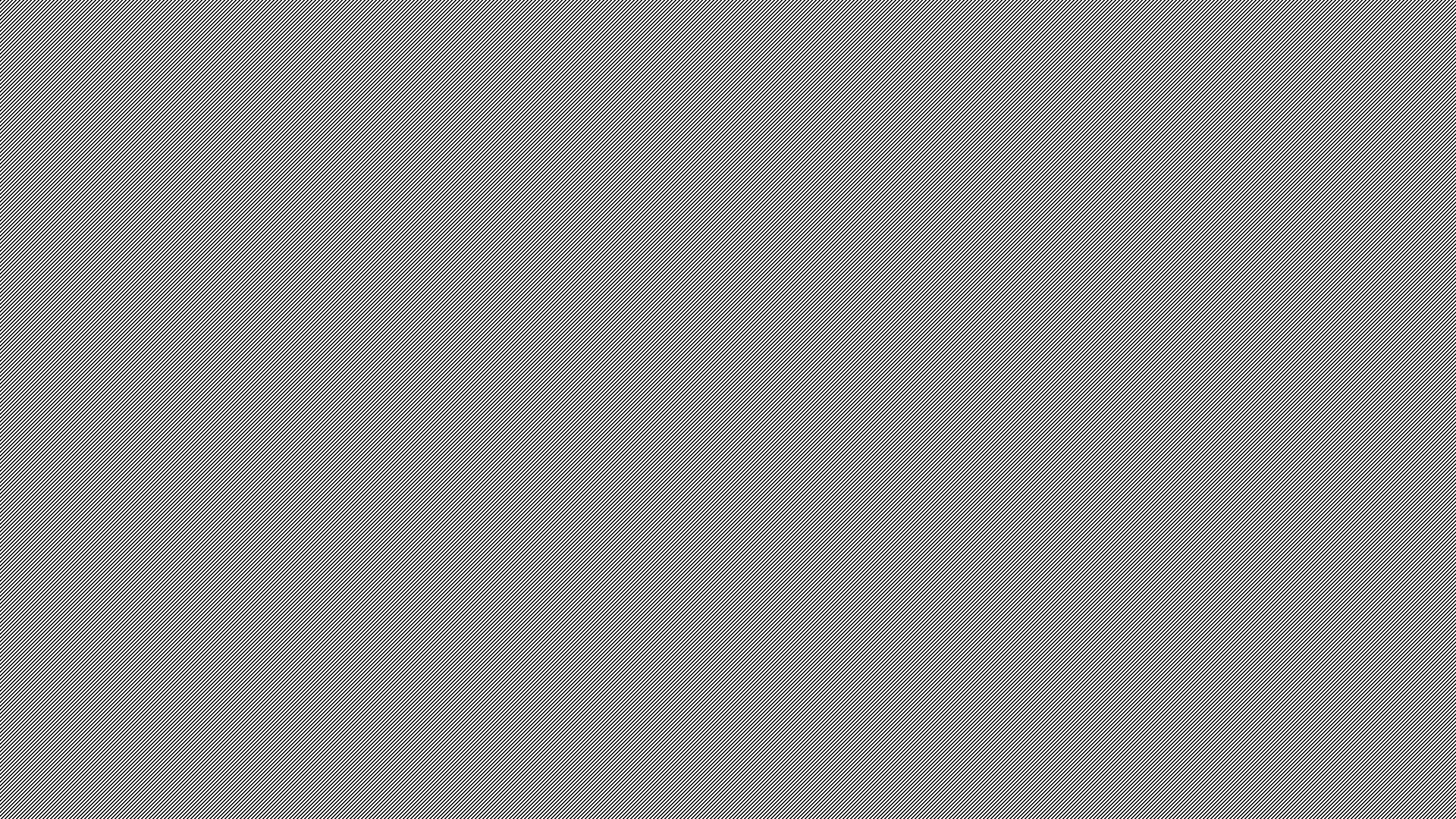 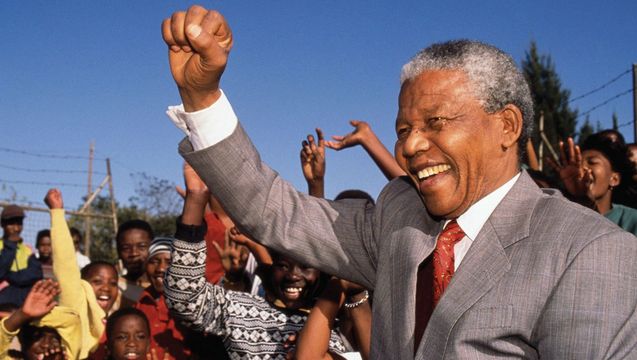 Nelson Mandela
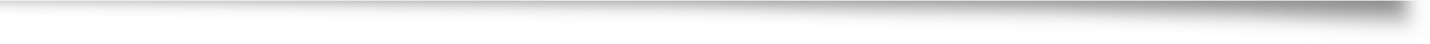 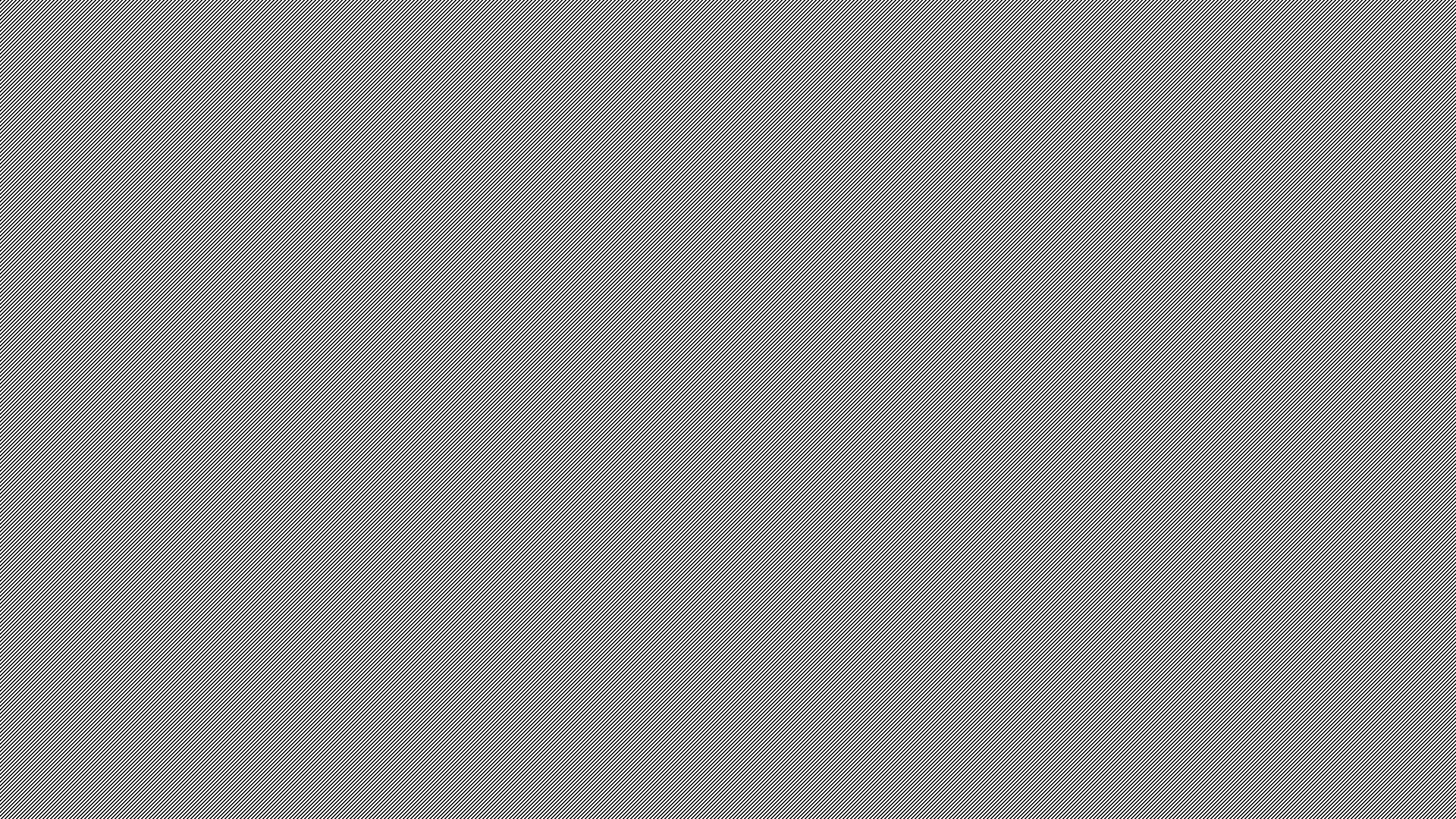 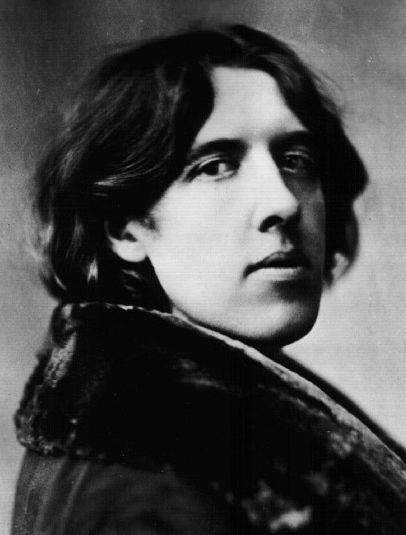 Oscar Wilde
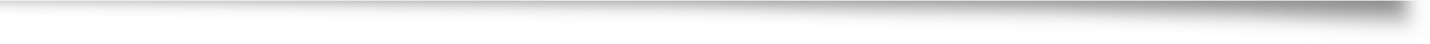 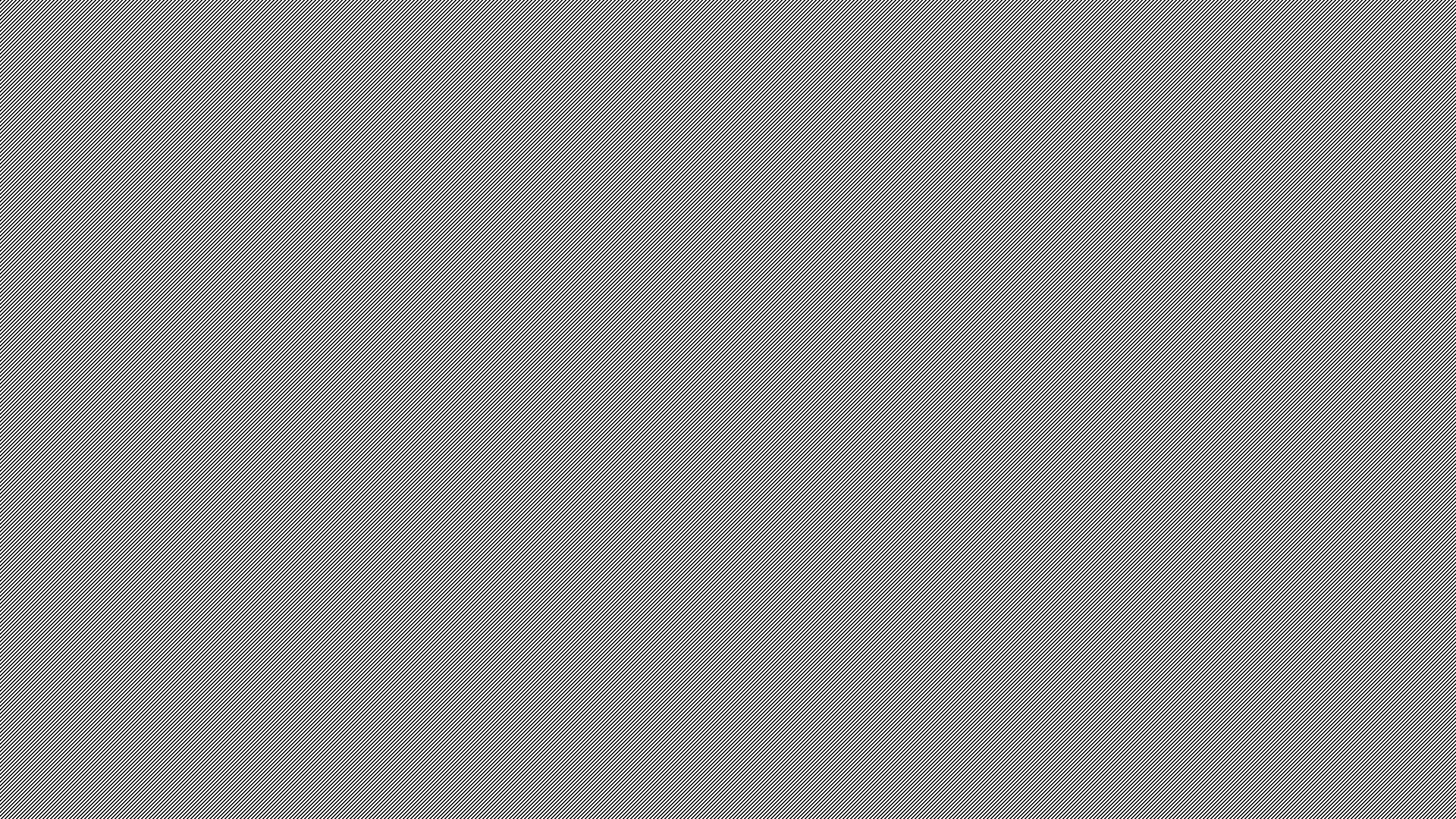 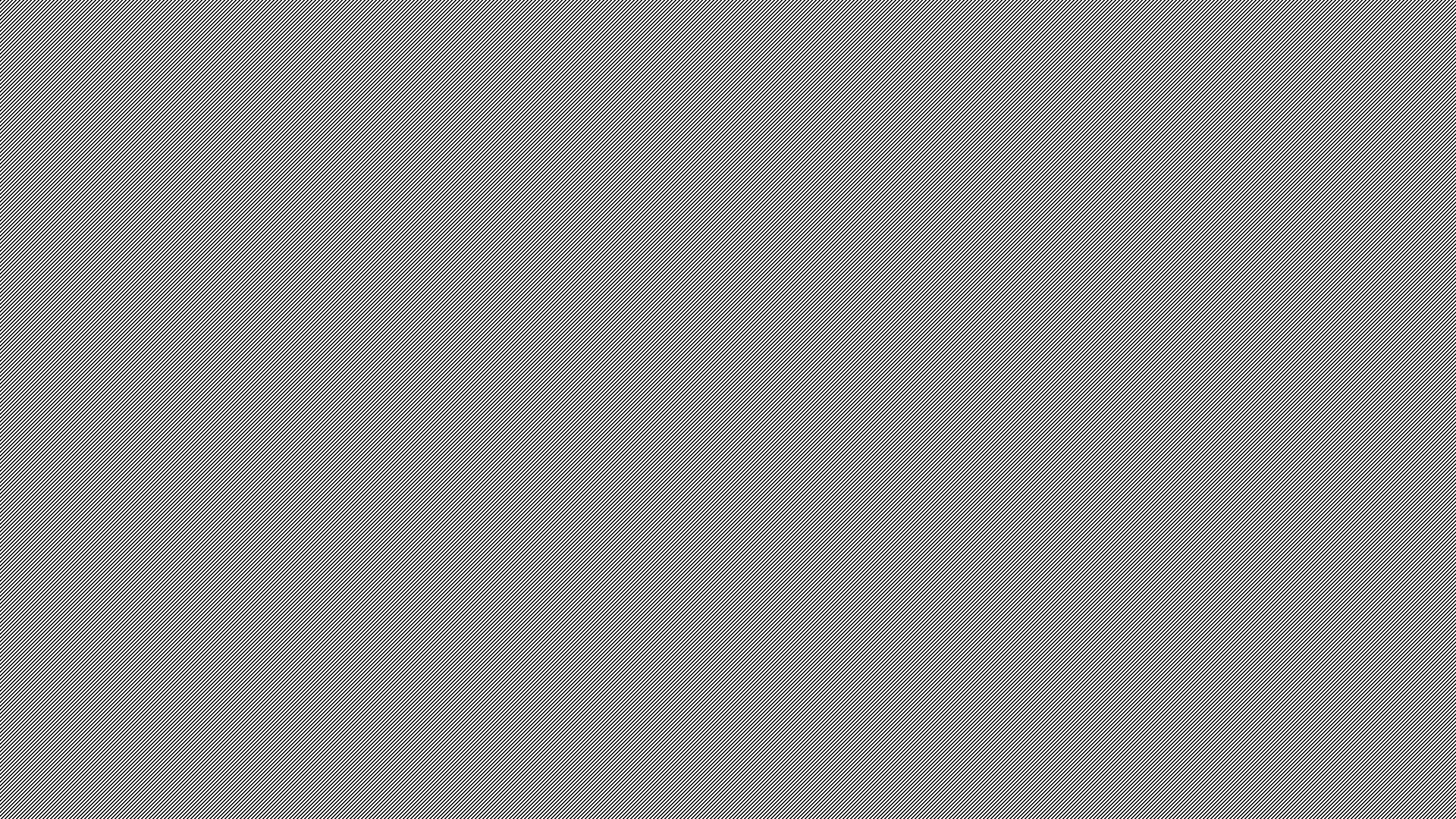 Criticisms of Durkheim
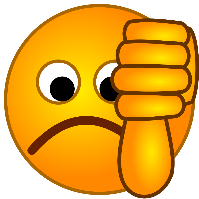 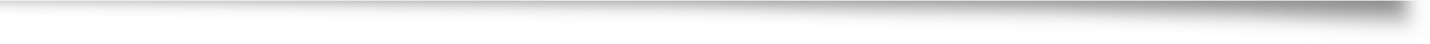 How much deviance is the right amount ? 
Society does not create crime.  Durkheim has explained what it does but this is not the cause of crime so we still do not know why crime exists.
Ignores how crime affects individuals
Crime does not always promote solidarity
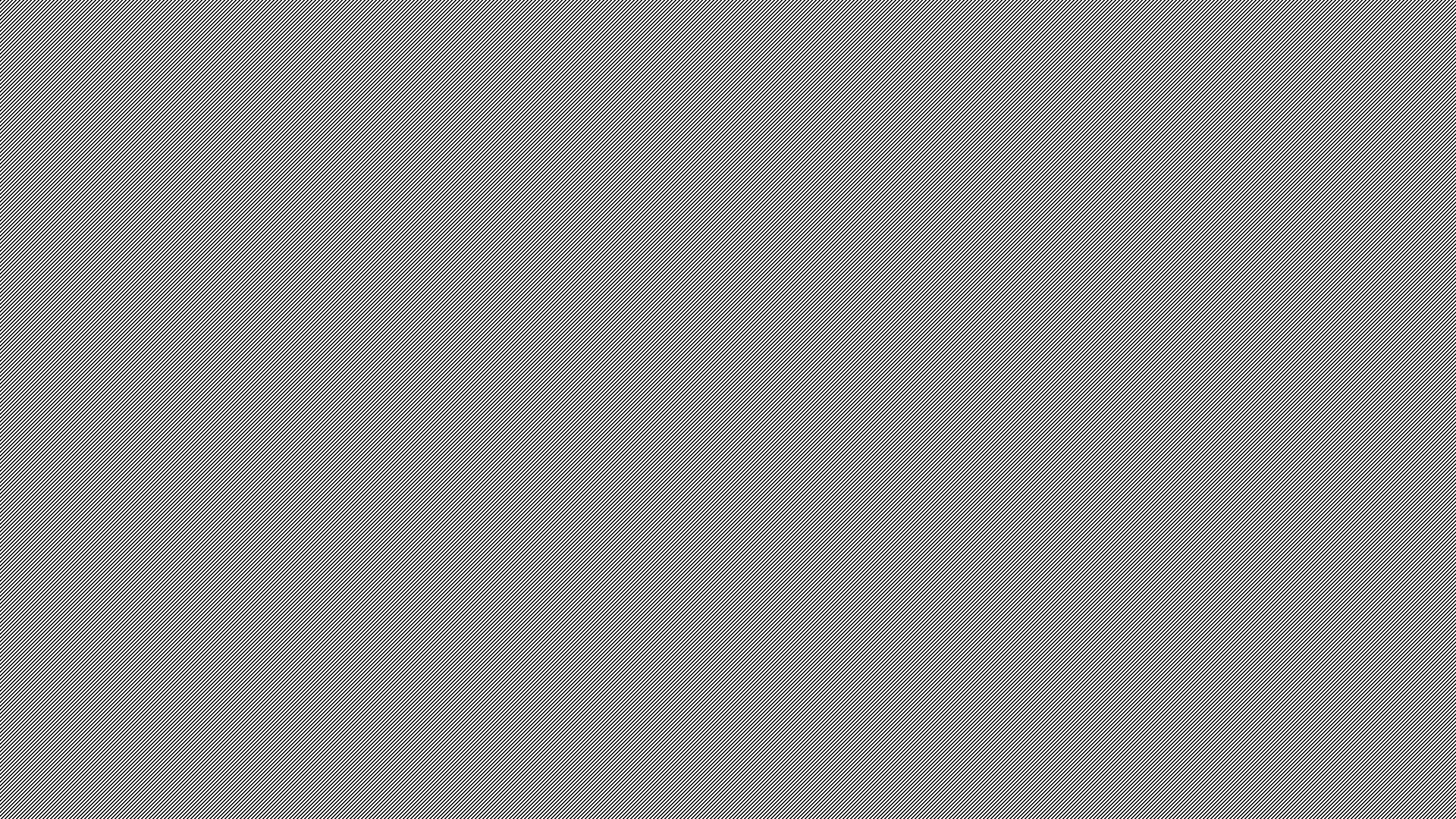 What does Durkheim do well?
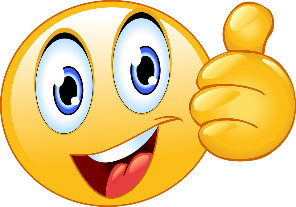 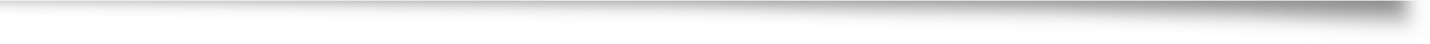 Gives us a convincing explanation of why crime is higher in industrial societies than traditional societies and why crime is inevitable in any society.
Merton and ‘Strain Theory’
Socially approved goals
Legitimate means
Can you explain how a tension between these two may lead to crime?
Summaries
What do functionalists say about crime?
Strengths / weaknesses?  

Include quotes and examples.